LANGUAGE MODELING AND CONVERSATIONS: THICK AND THIN CONVERSATIONS
FALL 2014
FRAMEWORK FOR EFFECTIVE PRACTICE SUPPORTING SCHOOL READINESS FOR ALL CHILDREN
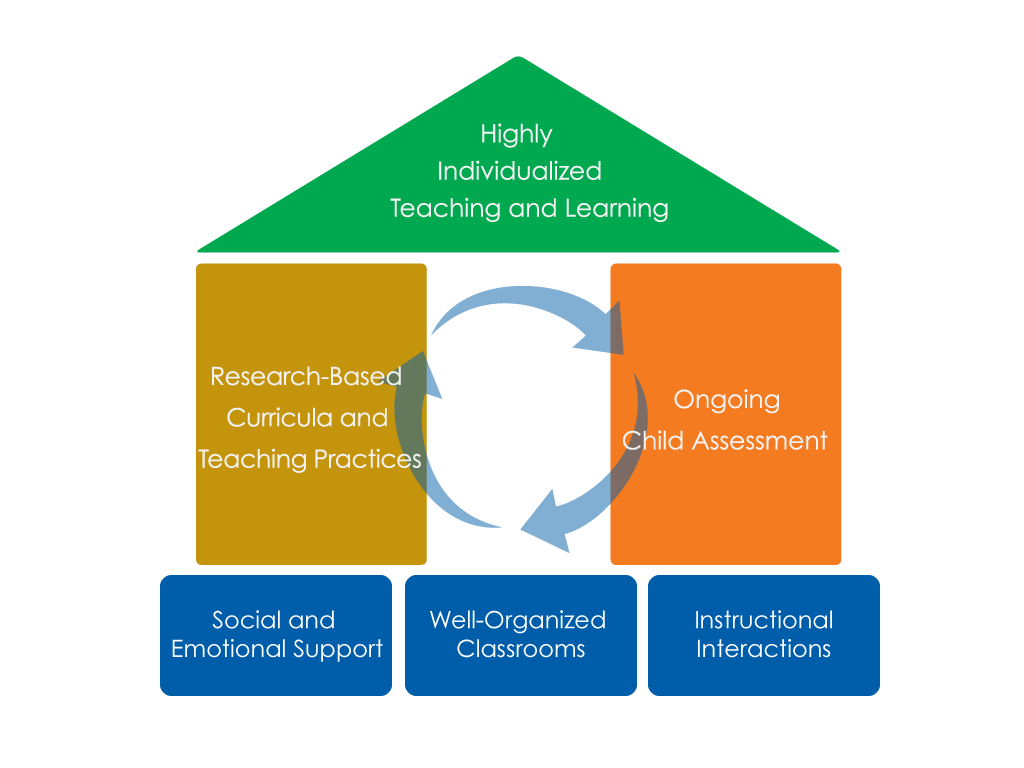 FOCUS ON
FOUNDATION
OBJECTIVES
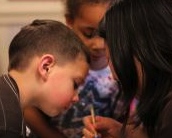 To define extended conversations
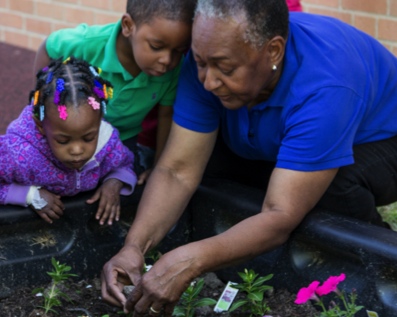 To identify the benefits of extended conversations
To learn what makes a “thick” conversation
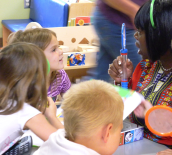 WHAT ARE EXTENDED CONVERSATIONS?
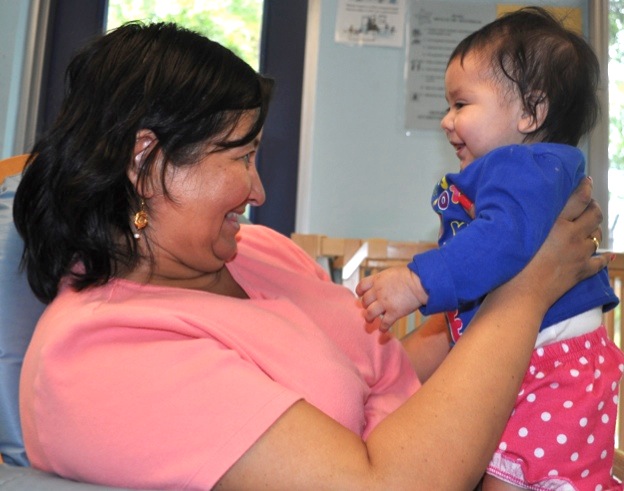 Extended conversations are rich, back-and-forth exchanges that help children develop more complex language and thinking skills.
Photo courtesy  of EHS NRC
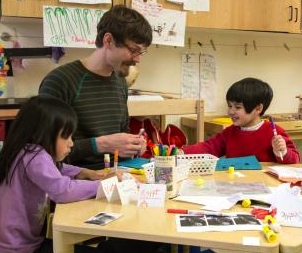 WHAT DO EXTENDED CONVERSATIONS LOOK LIKE?
In extended conversations with children, teachers:
Take into account children’s interests and experiences.
Provide opportunities to scaffold language development.
Expand on children’s ideas and actions.
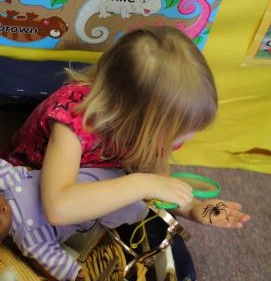 (ADD VIDEO)
VIDEO:
Conversations: Infant – Toddler
HOW DO EXTENDED CONVERSATIONS BENEFIT ALL CHILDREN?
Engaging in Thick Conversations
Introducing Novel Words
Models back-and-forth exchanges
Assists children in learning how to communicate more clearly and accurately
Increases vocabulary
Helps children learn more language to understand their actions and to express their ideas
Extended Conversations
Expanding on What Children Say
Asking Questions
Develops knowledge of new concepts and skills
Enhances children’s understandings throughout the conversation
Expands higher level thinking skills
Provides opportunities for children to think about their thinking and evaluate their understandings
HOW DO EXTENDED CONVERSATIONS WITH CHILDREN BENEFIT TEACHERS?
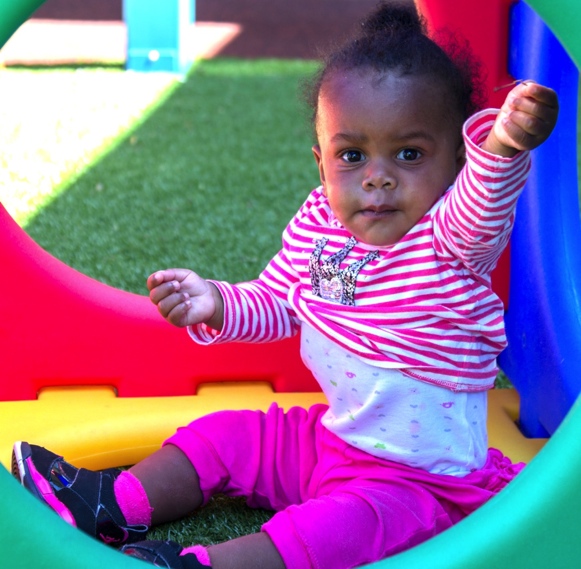 Show what children understand and are interested in
Help with meaningful curriculum planning
Provide informal assessment opportunities to determine children’s:
Current skills
Future needs
Ongoing learning
Photo courtesy  of EHS NRC
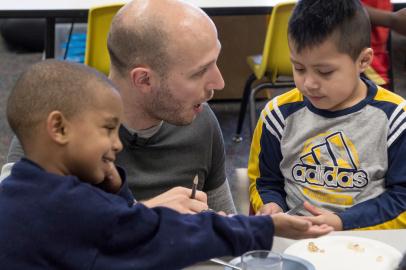 WE WANT “THICK” CONVERSATIONS!
thin:
Thick:
Include multiple two-way exchanges 
Extend children’s communications
Respond to children’s interests and experiences
Nurture children's thinking skills:
Model the thinking process
Promote connections and understandings
Introduce new concepts and skills
Children use and hear limited language
Questions require no response or one word answers
Stops communication and the thinking process
TODDLERS
THICK Conversation Example
Teacher: You did some interesting things with the rubber ducks. Tell me about what you did with the small ducks.
Child: I line the ducks.
Teacher: Ah, you put the small ducks in a line. You used so many that the line stretched across the water table. I wonder how many small ducks you have. How can we find out?
Child: I count – 1-2- (Teacher joins in) -3-4-5-6-7.
Teacher: Wow, you lined up seven small ducks! What are you doing with the larger ducks?
Child: I line more ducks.
Teacher: (Pointing) This line looks different than the line with the small ducks. How are you lining these ducks up?
Child: I make bigger.
Teacher: I see. You’re lining these ducks up by size—small, medium, and large, just like in the book we read this morning. Now you have two lines of ducks. What will you do next?
Child: I make swim. (Splashes the water, making the ducks move) I did it! Ducks swim in the pool!
Teacher: Yes, and they look like they’re having fun swimming in the pool. But, oh no, the ducks aren’t in lines anymore! What will you do?
Child: I fix ducks. (Child starts to put small ducks in a line.)
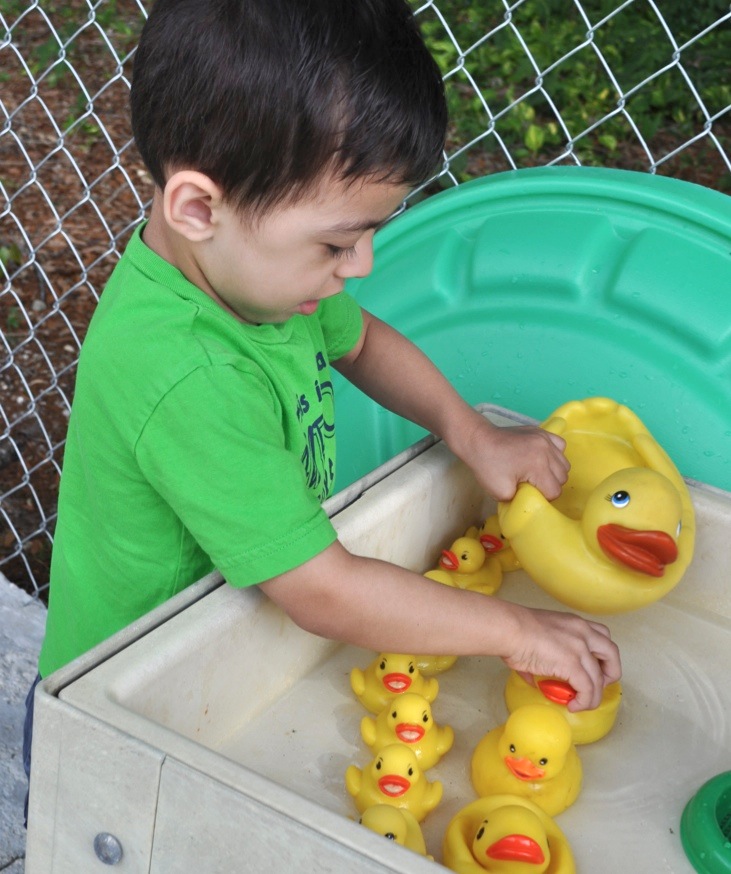 Photo courtesy  of EHS NRC
THIN Conversation Example
Teacher: Look how nicely you lined up the ducks!
Child: (Smiles)
Teacher: Was it hard to do?
(Child shakes his head “no”)
PRESCHOOLERS
THICK Conversation Example
Teacher: What was your favorite part of creating this piece of art?
Child: I liked making the plane.
Teacher: Oh, you made an airplane. Tell me how you made this airplane.
Child: I drew on the paper and folded it up.
Teacher: I see. You drew your design on the paper with markers and then folded the paper into an airplane. What is your next plan going to be?
Child: I am going to fly it in the sky.
Teacher: Very interesting, how do you know that your plane will fly?
Child: Because I made these wings.
Teacher: Oh I see, so you think that the wings help the airplane fly. I think that is an excellent hypothesis. How will you test your idea that the wings will make your plane fly?
Child: I will throw it. (Throws plane and laughs) I did it!
Teacher: Yes, your airplane soared across the table! How do you think you could make your airplane fly higher?
Child: I will make it another wing. (Child heads back to the drawing and writing center.)
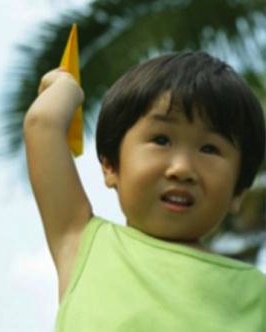 THIN Conversation Example
Teacher: What did you make?
Child: A plane.
Teacher: Does it fly?
Child: Yes.
Insert Video:THICK AND THIN—TODDLERS
VIDEO REVIEW: THICK AND THIN
TODDLERS
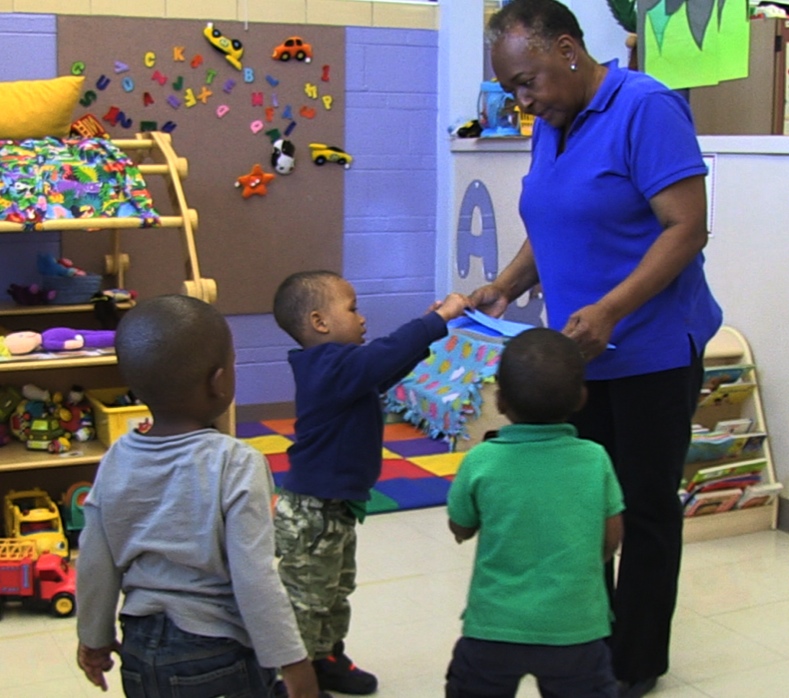 Shows interest in the child’s ideas
Extends thinking by asking questions
Connects the conversation to the child’s parents
Scaffolds language development
VIDEO REVIEW: SNOW DAY
PRESCHOOLERS
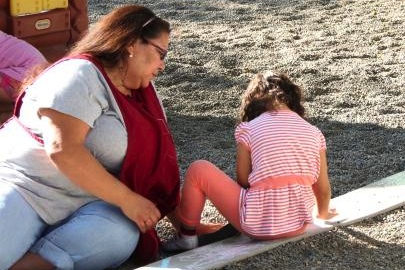 Shows interest in what the child is doing
Expands on the child’s ideas
Extends thinking by asking questions
Connects to prior experiences
Scaffolds language development
ENGAGING CHILDREN IN CONVERSATIONS
Actively listen to and observe what a child communicates.
Match the tone and feelings of the conversation to a child’s emotions.
Build on a child’s experiences and interests. 
Promote many back-and-forth exchanges between partners in the conversation.
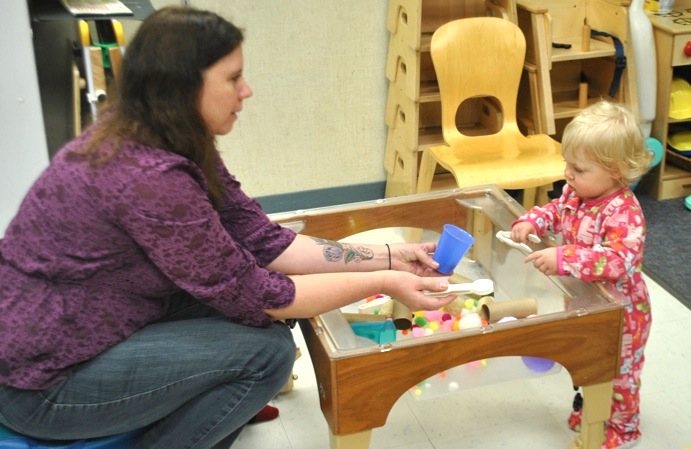 Photo courtesy of EHS NRC
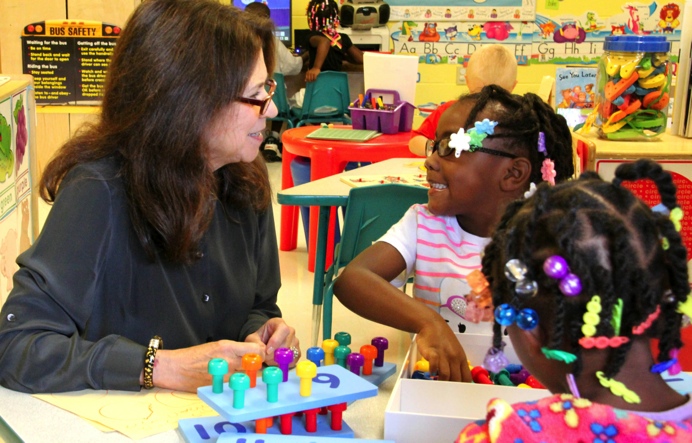 EXTENDING THE CONVERSATION
INFANTS AND TODDLERS
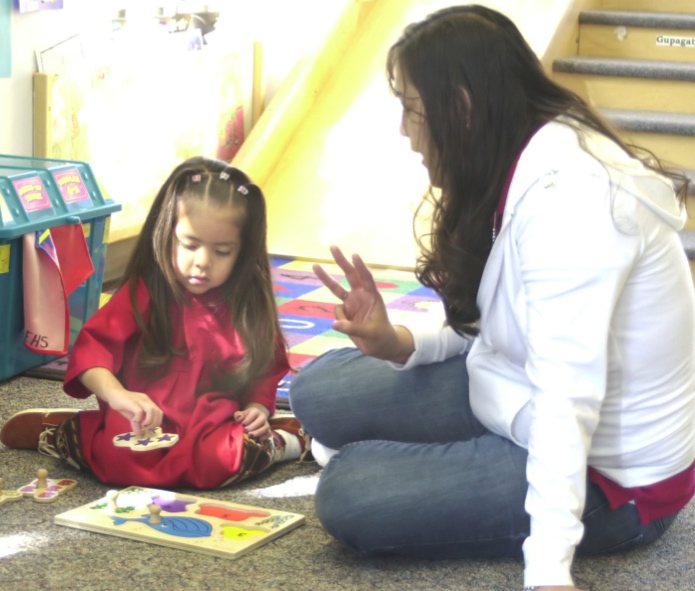 Encourage multiple back-and-forth exchanges.
Extend children’s communications.
Respond to children’s interests and ideas.
Nurture children’s thinking skills.
Photo courtesy of EHS NRC
EXTENDING THE CONVERSATION
PRESCHOOLERS
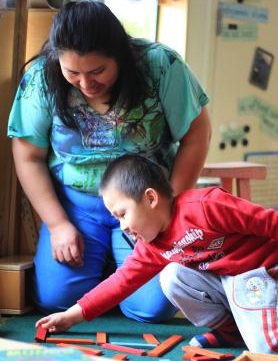 Encourage multiple back-and-forth exchanges.
Encourage higher level thinking.
Provide opportunities to extend children’s language.
Respond to children’s interests and ideas.
SUMMARY
Extended conversations are rich, “thick,” multiple back-and-forth exchanges that help children develop more complex language, thinking skills, and social skills.
This document was prepared for the U.S. Department of Health and Human Services, Administration for Children andFamilies, Office of Head Start, by the National Center on Quality Teaching and Learning under Grant #90HC0002 incollaboration with the Early Head Start National Resource Center under Grant #HHSP23320100009YC.
FALL 2014